INTRODUCTIONHi, nice to meet you 
Sára Tachovská
Project FORCES AROUND US
Doctrina - Podještědské gymnázium, Liberec, Czech Republic
My name is Sára
I am 16 year old student from the Czech republic
I live in Liberec, which is the town in the north of the Czech republic
My favorites are english and history but I enjoy quite all of the school subjects.
I love being outside and spending my time with horses.
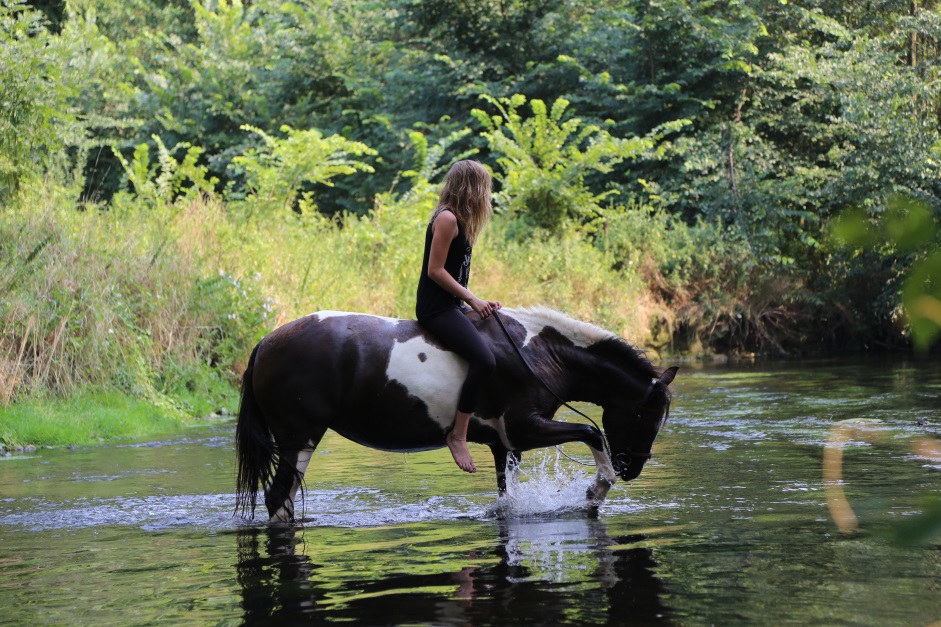 And this is my hometown, Liberec
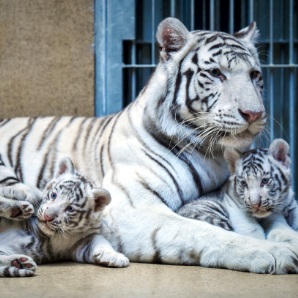 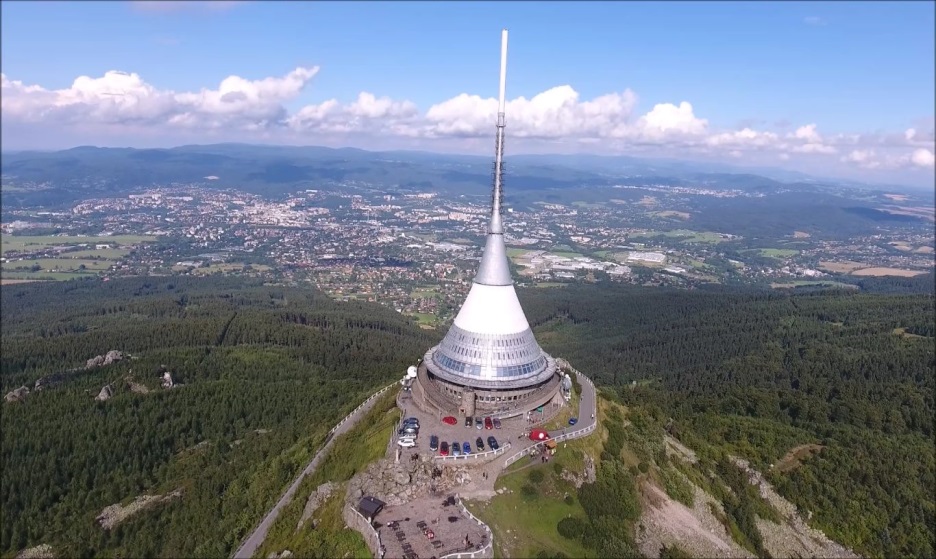 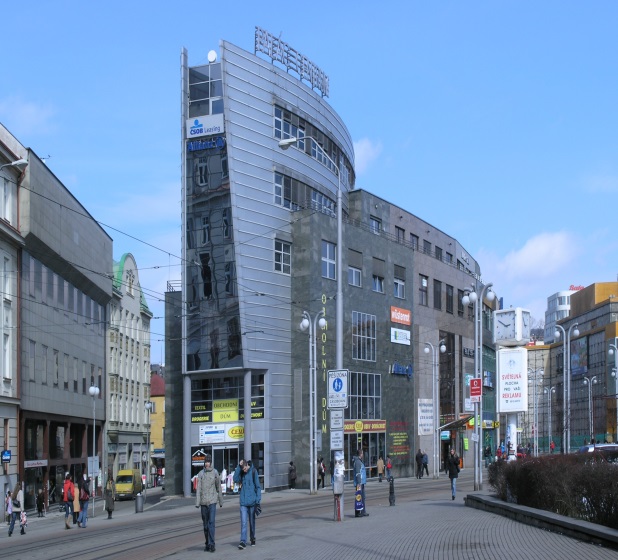 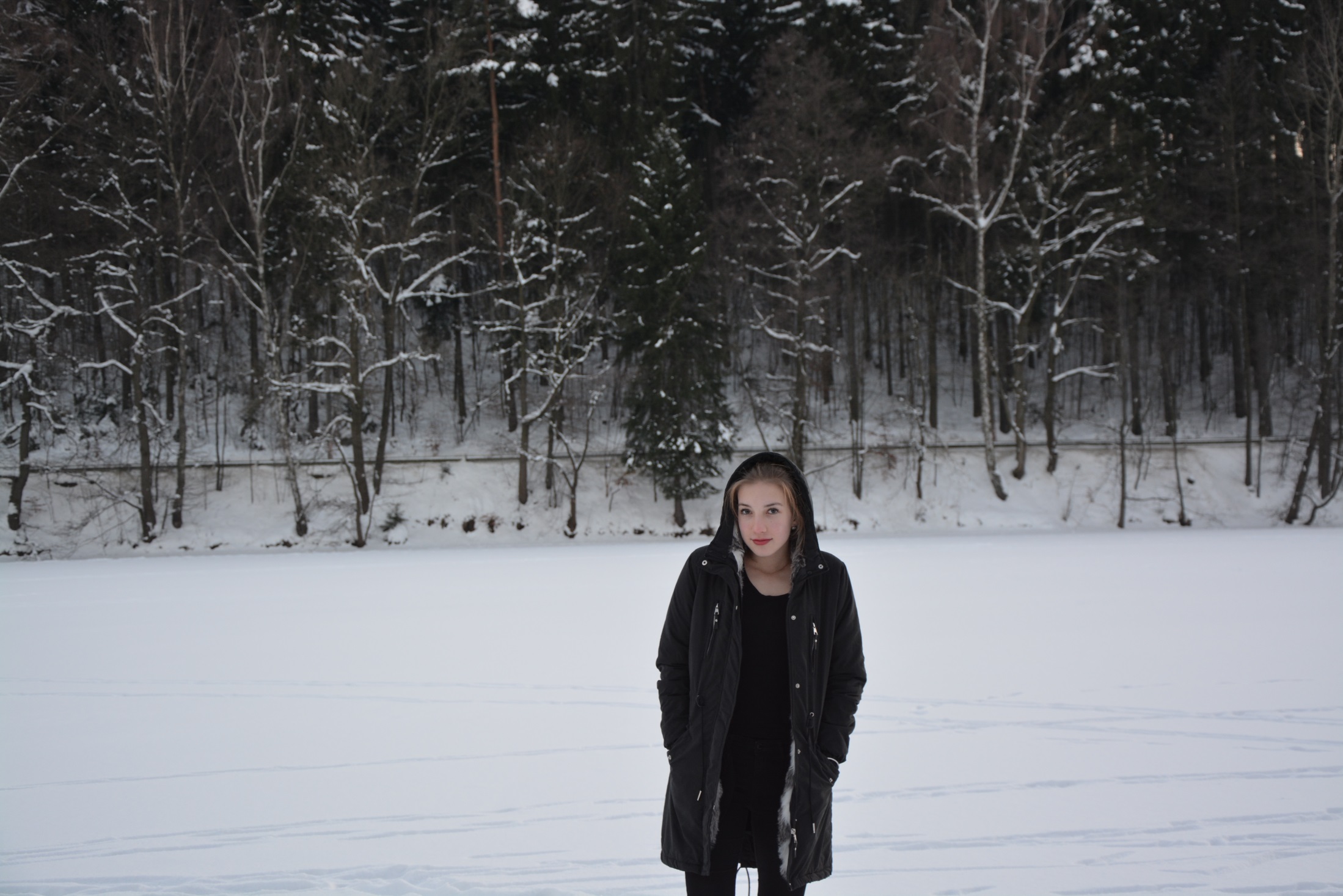 I am looking forward to work with you